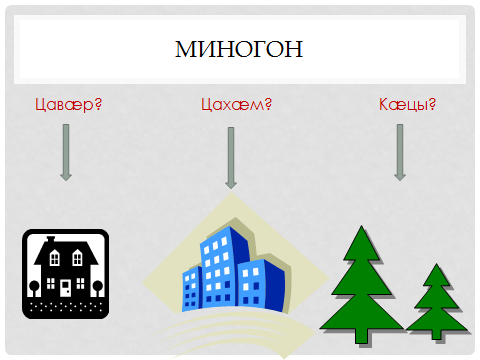 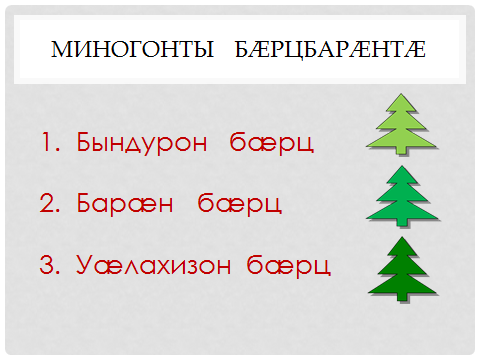 Бындурон   бæрц
(цавæр?)       цъæх
Барæн   бæрц
^ (цавæр?)       цъæх + дæр
Уæлахизон  бæрц
(цавæр?)       
           тынг  цъæх 
           иттæг  цъæх 
           æппæты  цъæх
                                         ^
            цъæх – цъæх + ид